Familyfamilia
Family familia
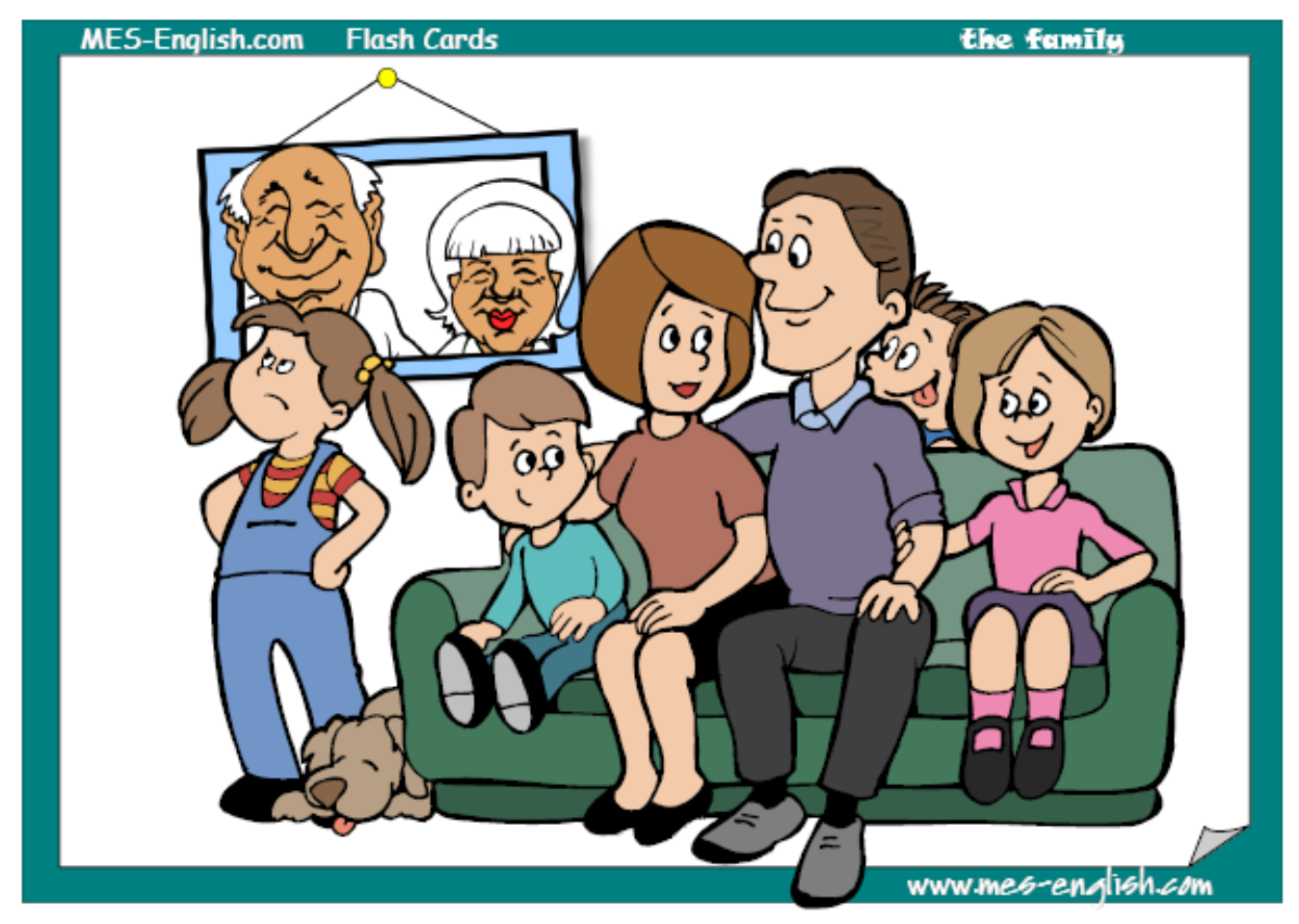 Mother madre
Father padre
Brother hermano
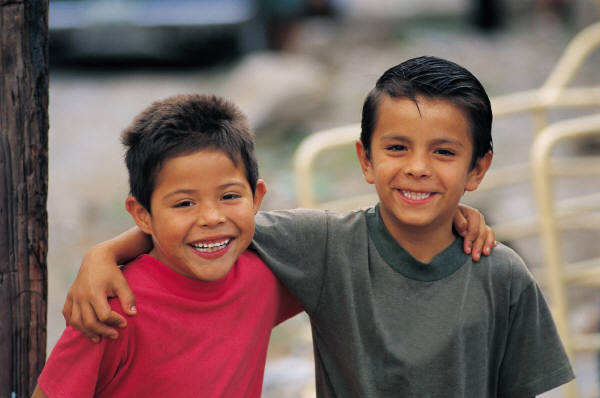 Sister hermana
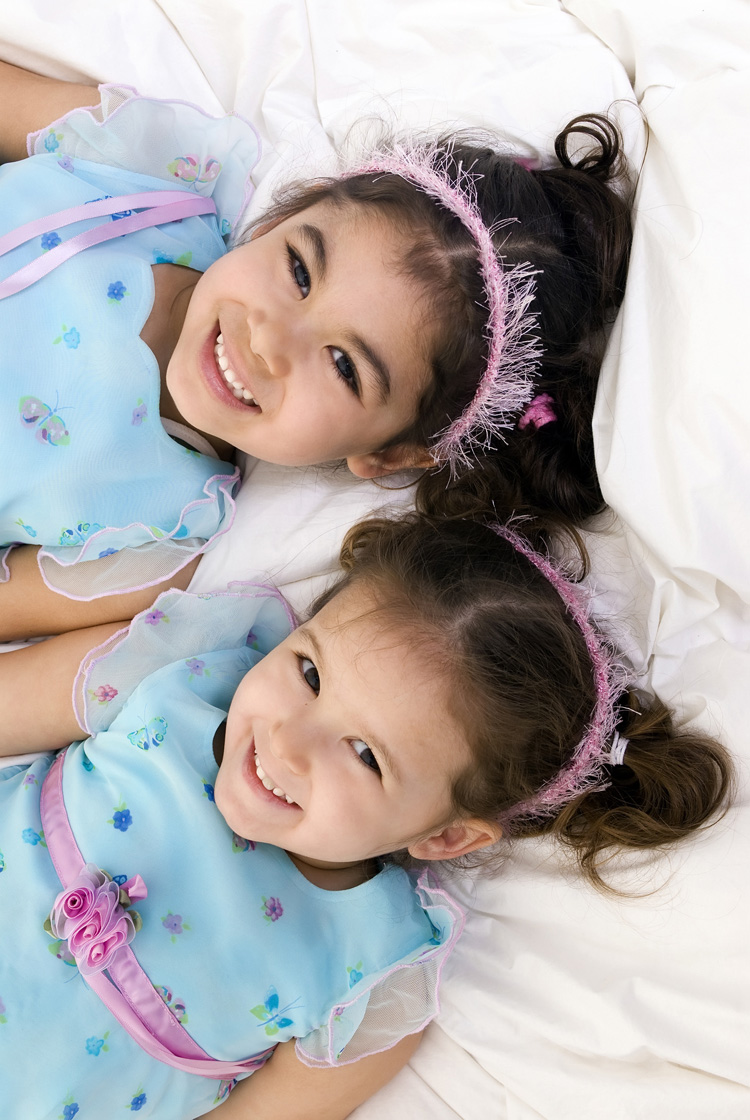 grandmother
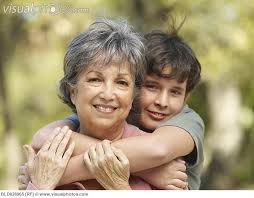 abuela
grandfather
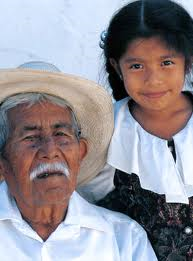 abuelo
aunt
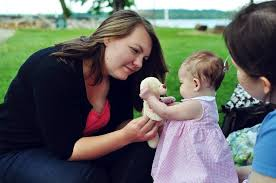 tía
uncle
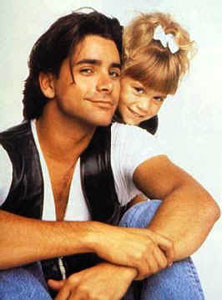 tío
Cousin primo
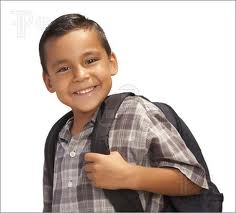 Cousin prima
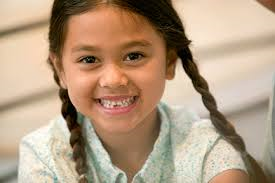 baby
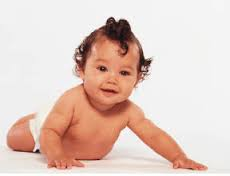 bebé
Husband
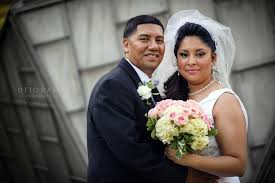 wife
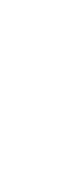 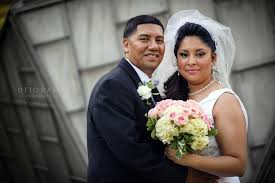 Family: Videos & Songs
http://www.youtube.com/watch?v=PBxR_XrQds0 video with vocabulary
http://www.youtube.com/watch?v=dH5RTW0gh30 song with vocabulary
http://www.youtube.com/watch?v=oEWXE_V4Mqw simple vocabulary video
http://www.youtube.com/watch?v=GiRUF7hvWuM simple vocabulary song
Games:
http://www.freddiesville.com/family-members-fun-games/